The Great Biology Pubish Quiz
Chloroplasts
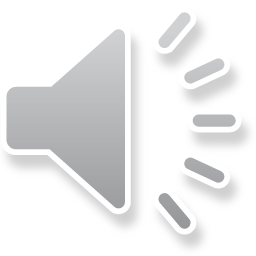 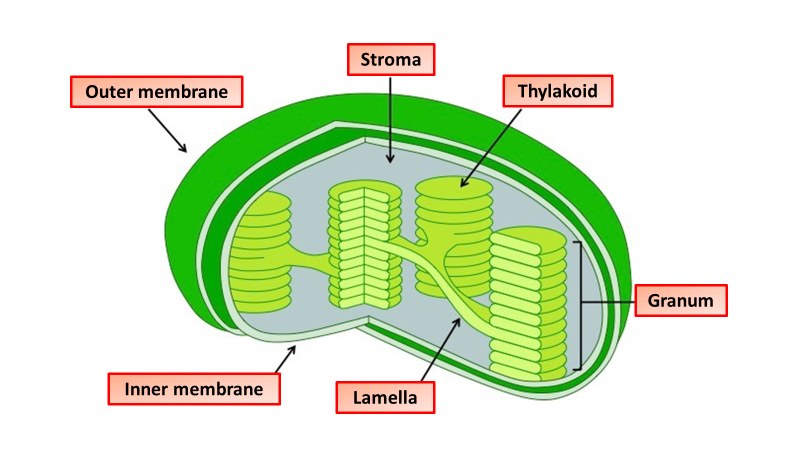 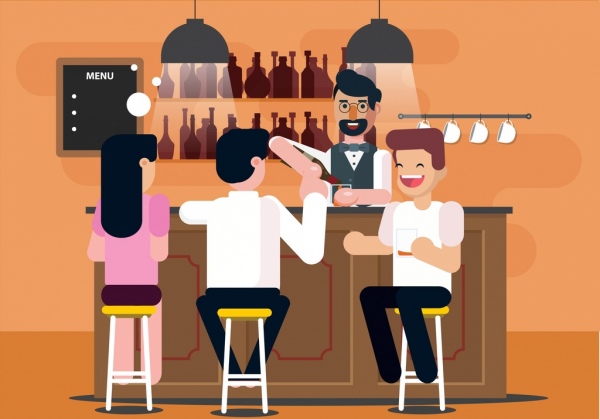 The Great Biology Pubish Quiz
Chloroplasts
What is the main site of the light-dependent reactions in a chloroplast?
Stroma
A
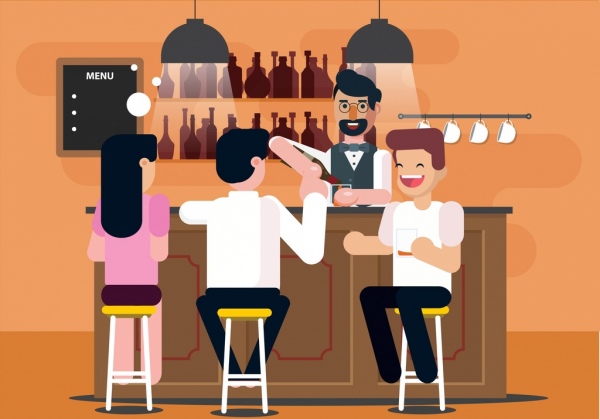 Inner membrane
B
Outer membrane
C
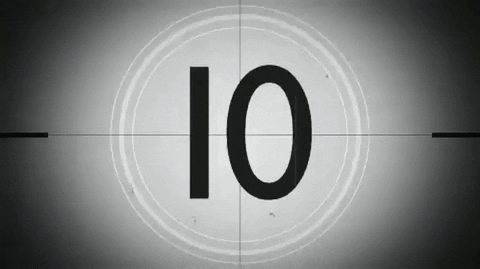 Thylakoid membrane
D
The Great Biology Pubish Quiz
Chloroplasts
What is the fluid-filled space inside the chloroplast called?
Matrix
A
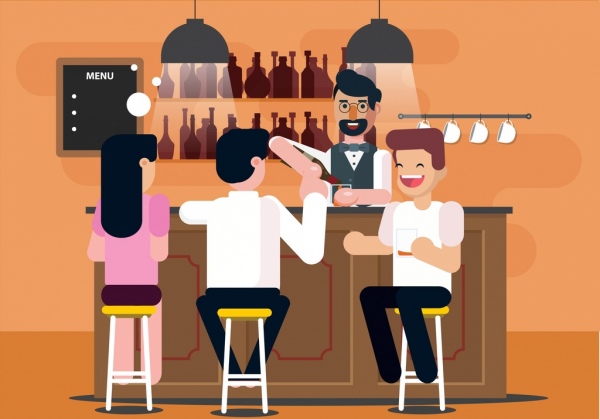 Cytoplasm
B
Stroma
C
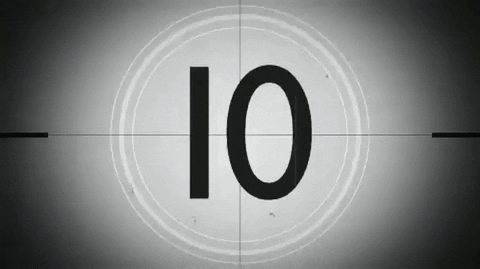 Thylakoid
D
The Great Biology Pubish Quiz
Chloroplasts
What is a stack of thylakoids called?
Granum
A
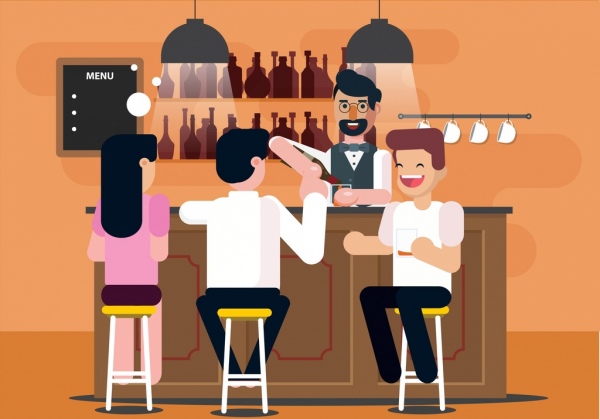 Stroma
B
Lumen
C
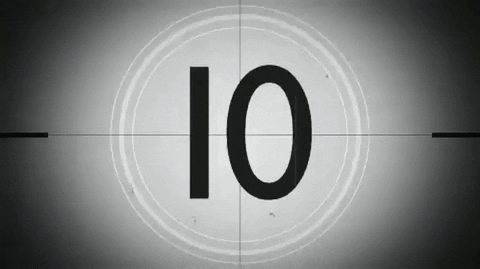 Lamella
D
The Great Biology Pubish Quiz
Chloroplasts
What pigment is found in the thylakoid membrane?
Carotene
A
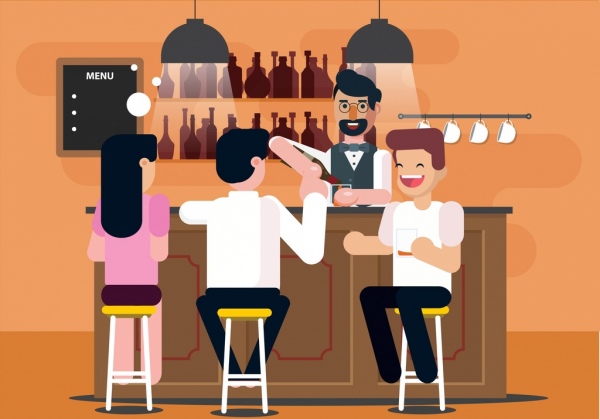 Chlorophyll
B
Xanthophyll
C
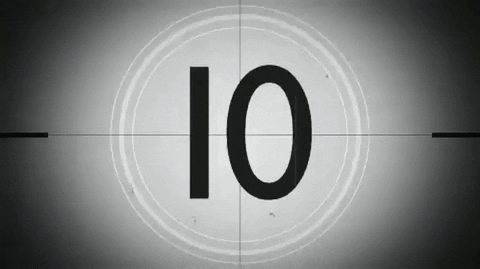 Phycobilin
D
The Great Biology Pubish Quiz
Chloroplasts
What connects grana in the chloroplast?
Stroma
A
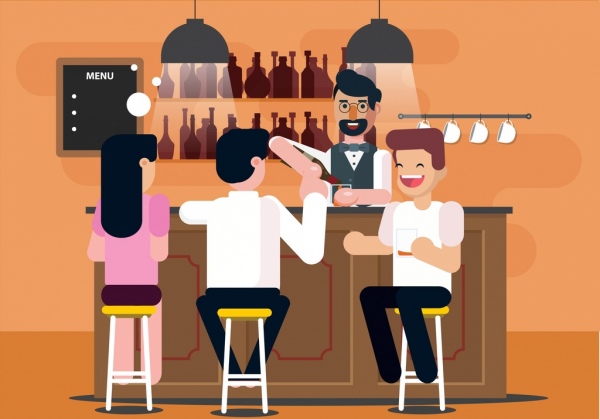 Cristae
B
Intermembrane space
C
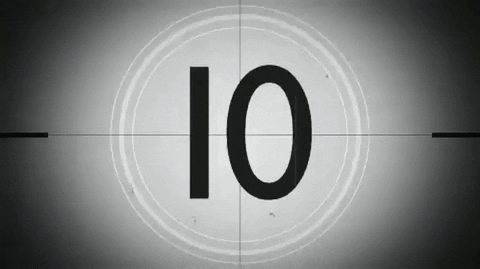 Lamellae
D
The Great Biology Pubish Quiz
Chloroplasts
What is the primary function of chloroplasts?
Photosynthesis
A
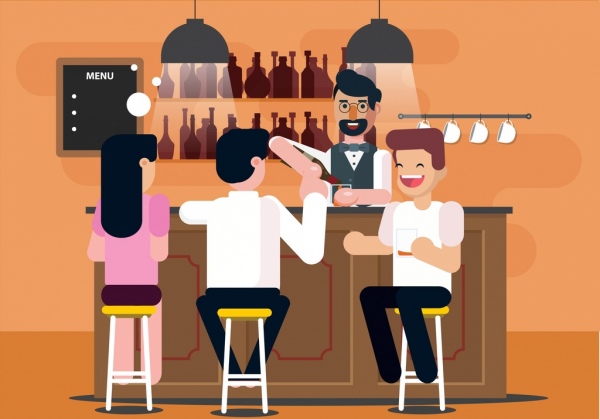 Respiration
B
Protein synthesis
C
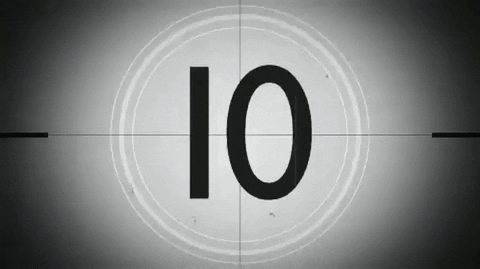 Fermentation
D
The Great Biology Pubish Quiz
Chloroplasts
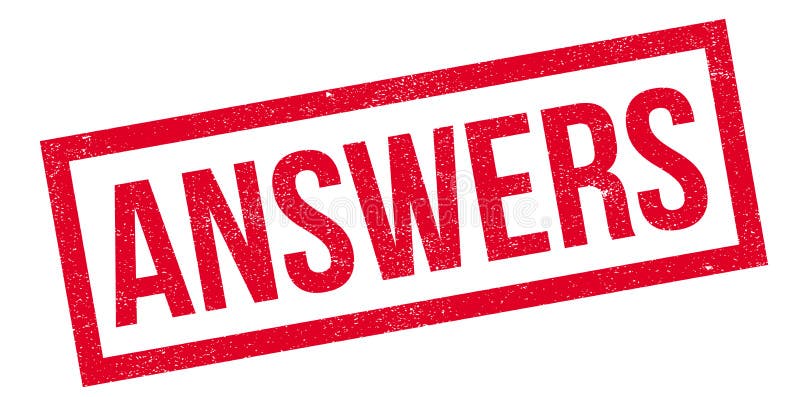 Question 1
D
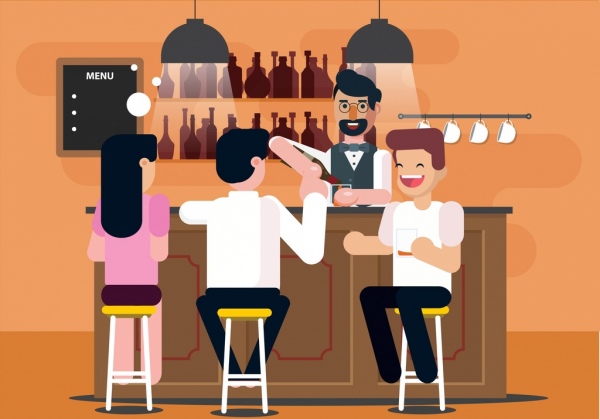 Question 2
C
Question 3
A
Question 4
B
Question 5
D
Question 6
A